The influence of the group on the personality
Lecture 5
Questions to be discussed:1. Conformity2.Obedience3. Resistance to social influence
Conformity
Social influence is change of behavior caused by real or perceived pressure from others.
Social psychologists have studied three main categories of social influence: 
conformity, 
approval, 
and obedience. 
 
Conformity means a change in behavior to match the actions of others.
Conformity means changing behavior so that it matches the reactions or actions of others, the behavior of people around us. When you are going to a party or concert, you will probably ask: "What will people be wearing there?" Imagine that you come wearing shorts and a T-shirt, while everyone else is in evening suits, or vice versa, imagine that you appear solemnly dressed when everyone else is in frivolous outfits. The discomfort that most of you will feel creates a strong urge to conform to the situation. 
You are probably familiar with this situation: as soon as the musical ensemble finishes the performance, the fans sitting in the front rows stand up and begin to clap their hands. Fans sitting a little further, following their example, also rise from their seats, applauding. And now the wave of standing people comes to those who are in another situation, without raising from their comfortable chairs, they could have limited themselves to polite claps. You are sitting among these people, and some part of you does not want to stand up. But will you stay sitting if those sitting around you also raise? Being a black sheep is not easy.
When you see such manifestations of conformity, a number of questions involuntarily arise. 
First, is conformity good or bad?
Sometimes conformity is bad (when it causes someone to join the ranks of the racists, sometimes it is good (when it prevents people from behaving inappropriately in public), and sometimes it is neither bad nor good (for example, when going on vacation, we put on tracksuits). 
The very word "conformity" bears the imprint of some kind of negative judgment. How do you feel if you happen to hear someone calling you "100% conformist"? If you are from a Western culture that does not approve of submitting to pressure from people of the status which is equal to yours, you will take offense. Therefore, North American and European social psychologists, who were brought up in the traditions of their individualistic cultures, often use negative labels to designate this submission (conformity, compliance, and submission).
In Eastern culture, in particular in Japan, the ability to "keep up" with others is a sign of tolerance, self-control and spiritual maturity, not weakness. They use positive synonyms for conformity - social sensitiveness, sensitivity, ability to cooperate and to work in a team. 
Therefore, we choose labels that are consistent with our moral values and judgments. 
Secondly, why is the people’s behavior is so uniform if there are so many of them in numerous groups? Why does everyone stand up, even those who are not at all thrilled with the speakers? The answer to this question requires a thorough analysis of the phenomenon of "conformity".
Is it conformity when you jump out of your seat with the rest of the fans to express your enthusiasm for the winning goal? Millions of people drink coffee and milk, besides you. Does it mean that you are a conformist? If you, like everyone else, think that a woman with a well-groomed hairstyle looks more attractive than a woman with a shaved head, can this be called a manifestation of conformity? 
It may be yes, and it may be no. To answer this question, you need to know whether your behavior and your beliefs will remain the same in the absence of a group. This is what is of fundamental importance. If there is not a soul in the stadium besides you, will you jump up to greet the team that has scored a goal?
Conformity means not only doing what others do, but also being influenced by those "others." It means to behave differently when you are alone and when you are in a team. 
Therefore, according to Kiesler, conformity is "a change in behavior or belief ... as a result of real or imagined group pressure" (Kiesler & Kiesler, 1969).
There are several varieties of conformity - compliance, obedience, and approval. 
Sometimes we show conformity without really believing in what we are doing. We knit a tie or put on a dress, although we do not like either one or the other. This outward conformity is called compliance.
We succumb to the demands of others in order to earn encouragement or avoid punishment. (“Let's have a beer, forget about your cramming!”) 
If our compliance is a response to an unambiguous order, then it can be called obedience - a special type of concession that involves changing a person's behavior in response to a directive from an authority figure. The boss can ask the employees to work overtime, the officer can order soldiers to attack the enemy, and the policeman can tell drivers to take a detour. Powerful people openly influence those around them when they are ordered to obey. 
And sometimes we ourselves sincerely believe in the thing that the group forces us to do. We can join the millions of milk drinkers because we believe it is healthy. This inner, sincere conformity is called approval. Often, approval comes after a concession.
The phenomenon of conformity was investigated in a number of experiments conducted by the Polish and American psychologist Solomon Asch (Asch, 1956). Ash was interested not only in how the individual person obeys the forces of the group, but also in the ability of people to act independently and not succumb to pressure. To investigate these processes of conformity and independence, S. Asch asked students in a group of eight to compare lines of different lengths.
In Figure 1, you can see a typical line segment comparison task.
This task was quite easy. Imagine yourself as one of the volunteers in Asch's experiment. First, the experimenter explains to you that you are all taking part in the study of the process of perception, and then asks you to answer the question: which of the line segments shown in Fig. 1, is equal in length to a standard segment? It is clear to you at a glance that the standard segment is equal to segment number 2. Therefore, it is not surprising that all 7 people who answered before you said: "Segment number 2".
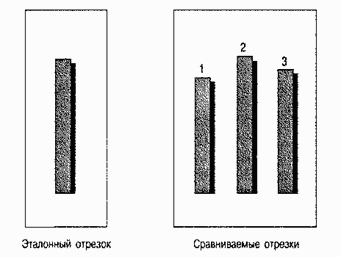 The next comparison is just as easy, and you tune in to a seeming simple test. However, the third round is very surprising to you. Although the correct answer seems as certain as in the first two cases, the first responder gives the wrong answer. And when the other says the same thing, you stand up from your chair and look at the cards. The third test person repeats what the first and second said. “What's the matter? - you ask yourself. - Which of us is blind? Are they or I? " The fourth, fifth, and sixth agree with the first three test persons. And now the experimenter's gaze is fixed on you. You are at a loss: “How do I know who is right? Are these my comrades or my eyes? " 
Dozens of students found themselves in a similar situation in the course of Asch's experiments. Those of them who were part of the control group and answered the experimenter's questions, being alone with him, in 99 cases out of 100 gave correct answers.
Ash was interested in the following question: if several people (assistants "trained" by the experimenter) give the same incorrect answers, will other test persons also agree with what in a different situation they would deny? Although some of the test persons (about 25% of the participants) never showed conformity, there were people who almost always agreed with the majority. When Ash turned to some of them for clarification, they said "I am wrong, others are right"; people expressed little confidence in their own judgments. Some participants said that they felt that the other respondents were victims of some kind of optical illusion, or that they simply thoughtlessly repeated the answer of the first participant. However, when it was their turn to respond, they also agreed with the group.
One participant in the experiments, who is not dependent on the pressure of the group, fell into confusion and whispered to a neighbor: "Damn, I have got a different answer all the time." When the experiment was over and the test person was asked if he thought the whole group was wrong, he turned to the others and said: "You are probably right, but you may be wrong!" He experienced "glee and relief" when he discovered the true nature of the experiment. Although this test person did not succumb to the pressure of the group, even he doubted his opinion. The participant who was 11 out of 12 times inferior to the group's opinion (more than any other) later stated that he really believed that others were right and thought that he alone was the victim of some kind of "illusion."
In general, 37% of the answers turned out to be "conformal" (or should it be said that in 37% of cases the test persons "relied on others"?). Of course, this means that in 63% of cases there was no conformity. Despite this, Asch's attitude towards conformity was as unambiguous as the correct answers to his questions: “The fact that intelligent and well-intentioned young people are willing to turn white to black is alarming and makes us think about both our teaching methods and the moral values that guide our behavior." (Asch, 1955).
Approval. There is another aspect of Asch's research worth mentioning. In recent experiments, he repeated the basic procedure with an important change: participants wrote down their answers on a piece of paper instead of answering aloud. It turned out that conformism had significantly weakened. This fact indicates the importance of distinguishing between public conformity - to say or do what others say or do - and inner consent - to come to feel or think in the same way as others. 
It turns out that we often follow social norms only outwardly, without actually changing our inner convictions (Maass & Clark, 1984). This distinction between public conformity and internal consent is important.
While answering some questions, classical studies of conformity raise others at the same time. 
— Sometimes people are conformable, sometimes they are not. When is conformity manifested? 
— Why is conformity manifested? Why don't people ignore the group's opinion and “don't go their own way”? 
— Is there a type of people most prone to conformity? 
Let's study these questions one by one and try to answer them.
When is conformity manifested? 
Some situations lead to more conformity than others. What conditions need to be created to achieve maximum conformity? 
Social psychologists were interested in the following question: if even in Asch's experiments, when there was no coercion, and the task was clearly formulated, conformity was shown by test persons in 37% of cases, can other experimental conditions lead to even higher indicators? Researchers soon proved that conformity does increase when test persons feel their incompetency or are expected to make a difficult judgment. 
The more we doubt the correctness of our own judgments, the more we succumb to the influence of others.
The peculiar features of group are also important. The level of conformity is maximum if the group includes at least three people, if it is cohesive, unanimous and has a high status. It is also maximum in those cases when the answer has to be given publicly without any preliminary obligations.
Numerical strength of a group
Ash and other researchers have shown that 3-5 people can cause a significant increase in conformity than 1 or 2. But an increase in the size of a group over 5 people leads to a decrease in the level of conformity. In field experiments conducted by the American social psychologist Stanley Milgram and his colleagues, the test persons - groups of 1, 2, 3, 5, 10 and 15 of people - stopped on a busy New York street and, with their heads raised, began to look up (Milgram, Bickman & Berkowitz, 1969). The number of passers-by who joined them increased proportionally until the group enlarged to 5 people.
Dividing into groups is also significant. David Wilder offered his students to consider a case from judicial practice (Wilder, 1977). Before giving their opinions, the students watched a video of the opinions of four assistants. If the assistants acted as two independent groups of 2, the degree of student conformity was higher than if they expressed their judgment as a single group of 4.  Likewise, two groups of 3 people provoked more conformity than one group of 6, and three groups of 2 people even more. Obviously, the position shared by a few small groups is the most trusted.
Unanimity of group members 
The results of a number of experiments indicate that the person who destroys the unanimity of the group, at the same time undermines its social influence. (Allen et al., 1955; Morris & Miller, 1975). When someone, giving the correct answer, destroys the unanimity of the group, the number of conformists among the test persons decreases by 4 times. (Asch, 1955).
The researchers came to this conclusion after test persons observed the person, the only one in a group of 4 people who called blue stimuli green. (Nemeth & Chiles, 1988). Although this person, who expressed a disagreement with others, was wrong, the test persons observing him demonstrated independence in their own way: they correctly called red stimuli “red” in 76 cases out of 100, but the rest called them “orange”. Other test persons who did not have this example of courage showed conformity in 70% of cases. If at least one person runs the risk of expressing their own opinion, the test persons almost always "voice" their own. Participants in such experiments often say later that they felt warm and friendly feelings for their non-conformist ally, but deny his influence: "Even if he was not there, I would still say the same thing." It’s hard to be a “black sheep”.
Thus, by observing how someone expresses a different opinion, we ourselves can become more independent, even if this person is mistaken. 
A practical lesson we can learn from these experiments is that it is much easier to defend your point of view if you can find an ally for yourself. The support of even one like-minded person significantly increases a person's social courage.
Group cohesion
The stronger the cohesion of the group members is, the more the group influences them. For example, members of college girls' clubs often share common tastes - both at the cafeteria and at parties - and the closer the friends are, the more similar tastes they have. (Crandall, 1988). An ethnic group often dominates its members, forcing them to talk, behave and dress as it is customary with this group (Contrada et al., 2000).
Loyalty means the degree of attractiveness of the influencing group. Experiments also show that group members who feel attached to it are more likely to be influenced by this group. (Berkowitz, 1954; Lott & Lott, 1961; Sacurai, 1975). Such people do not like disagreement with other members of their group. Fearing to be rejected by those they love; they give them a certain amount of authority.
Why is conformity manifested? There are two reasons for it. A person can submit to a group in order to: 
а) be accepted by it and avoid the fate of an outcast; 
b) obtain important information. 
American psychologists Morton Deutsch and Harold Gerard have named these reasons, respectively, normative influence and information influence.
Desire to be liked is normative social influence.
How can we get others to show sympathy? It is one of the eternal questions of social life. One of the most successful methods is to be as similar to other people as possible. We learn from the first days of life that consent with the people around us and similar behavior makes them sympathetic. Parents, teachers, friends, and others often heap praises and approval on us for showing such similarities. Thus, one of the most important reasons for motivating us to obey is simple: we have learned that such behavior can generate the approval and acceptance that we are in need. This source of social influence - and especially conformity - is known as normative social influence because it involves changing our behavior to meet the expectations of those around us.
Normative influence is "responsible" for the person if he chooses to "keep up with the crowd" so as not to be rejected by the crowd. Groups often reject those who don’t constantly “keep up with them” in both laboratory settings and in real life (Miller & Anderson, 1979; Scachter, 1951).
Social rejection is a painful thing, and most of us know it: it often comes at a high cost to deviate from group norms. Gerard recalls how, in one of his experiments on conformity, a test person, who was quite friendly initially, asked permission to leave the room, and when he returned, “he looked completely sick and was noticeably shaking. I got worried and offered to break off the experiment. He categorically rejected this proposal and, having taken part in all 36 experiments, he never agreed with the rest at least once. When at the end of the experiment I explained to him the essence and reason of the deception, which I was forced to go for, he came  to his senses and sighed with relief, and a blush appeared on his face again. It was then that I asked him why he had left the room. “I was sick,” he replied. He was not on the bit of the group, but what did it cost him! He really wanted others to love and accept him, but he was afraid that this would not happen, because he constantly contradicted them, defending his point of view. This is an example of how regulatory pressure “works” and how it avenges insubordination ”(Gerard, 1999).
Often, the high price that is paid for apostasy makes people to support what they do not believe, or at least hide their disagreement.
John F. Kennedy recalled that when he became a Congressman, he was told, “To be successful, you have to be able to agree with others” (Kennedy, 1956).
Desire to be Right: Information Social Influence. 
Information influence also leads to agreement. When reality is ambiguous, others can be a valuable source of information.
If you want to know your weight, you can stand on the scales. If you want to know the dimensions of a room, you can simply measure it. But how can you establish the accuracy of your own political or social views, or decide which hairstyle suits you best? There are no physical tests or measuring instruments that could answer these questions, although many of us need accuracy in these cases, as well as in matters related to the outworld. 
The solution is obvious: to answer these questions, we must reach out others. We use their opinions or actions as a guide to our own. Obviously, this reliance on other people can be another source of conformity, since in some sense, the actions and opinions of other people determine social reality for us. This source of social influence is known as information social influence, because it is based on our desire to depend on others as a source of information about various aspects of the social world.
So, the source of normative influence is concern for social image. The desire to have knowledge that reflects reality gives rise to information influence. In everyday life, normative and information influences often occur together. 
Normative and information influences are isolated from each other in experiments the purpose of which is to get an answer to the question "when people become conformists".
Conformity is higher when the test persons respond in the presence of a group; it, of course, manifests itself as a normative influence (after all, regardless of whether the test persons answer in public or in their heads, they receive the same information). Moreover, the larger the group is, the more the answer given in private differs from the one given in public (Insko et al., 1985). 
On the other hand, the conformity of the test persons is higher in those cases when they feel incompetent, when the task is difficult and when the test persons do not care whether they make a mistake or give the correct answer, that is, when all the signs of information influence are present.
Influence of culture. Can the culture in which a person is formed (raised) help predict the degree of his conformity? 
While conformity and submission are universal phenomena, they nevertheless depend on cultural traditions and historical times (Bond, 1988; Triandis et al., 1988). The cultures of America and Europe teach individualism: you are responsible for yourself. Listen to the voice of your own conscience and follow it. Don't cheat on yourself. Understand what makes you unique. Satisfy your needs. Respect the privacy of others.
The culture of Asian countries and other non-Western cultures are more inclined to teach collectivism: your family or your clan is responsible for all its members, whose actions can either glorify or dishonor them. So, make sure that your family or your clan can be proud of you. Commit to the traditions of your culture. Respect elders in age and position. Strive for harmony and never criticize anyone publicly. Be loyal to your family, the company you work for, and your country. Live the life of a team and do not think that you have your own I, not connected with your social context. 
A review of 133 studies from 17 countries confirms the influence of these cultural values on conformity (Bond & Smith, 1996). Compared to representatives of individualistic cultures, bearers of collectivist cultural traditions are more open to the influence of others. 
However, cultural traditions can change. Ash's experiments, repeated in Great Britain, Canada and the United States with the participation of students as test persons, in some cases showed greater non-conformity than was observed by Ash 20 or 30 years ago.
2. Obedience
The results of S. Asch's experiments are amazing, because there is no obvious external pressure forcing conformity in them - no rewards for “team play”, no punishment for “individualism”. 
If people are incapable of resisting even such insignificant influences, to what extent can conformity be achieved with outright coercion?
This is the question that social psychologist Stanley Milgram tried to answer.
Milgram's experiments - the study of what happens to people when the orders of those in power are at odds with the demands of their own consciences - are the most famous and controversial experiments in the history of social psychology (Milgram, 1965, 1974).
Imagine the following scene, directed by Milgram. Two men come to the psychological laboratory at Yale University, where they will take part in the study of the process of learning and memory. A strict experimenter, dressed in a gray work coat, tells them that an innovative research is being carried out in the laboratory - studying the effect of punishment on learning, and requires that one of them (the "teacher") force the other ("student") to memorize a list of paired concepts by punishing for mistakes with electric rushes of increasing power.
Distribution of roles was by lot: the test persons draw pieces of paper from the hat. One of them, a 47-year-old gentlemanly accountant, "decoy" (experimental assistant), pretends to have "student" written on his piece of paper and is escorted to the next room. Another participant "Teacher" (he came to the laboratory after a newspaper advertisement) receives a slight "introductory" electric rush, after which he watches as the "student" is seated in a chair, tied to it, and electrodes are fixed on his wrist.
Then the experimenter and the “teacher” return to the laboratory room, and the “teacher” takes his place in front of the “current generator with a switch, which can vary the “voltage” from 15 to 450 volts, and the graduation is 15 volts. The inscriptions are made on the scale: "Weak rush", "Very strong rush", "Dangerous: the strongest rush!" etc. In the range from 435 to 450 volts, the inscription "XXX" appears. The experimenter tells the teacher that for each subsequent mistake the "student" should receive a stronger rush than for the previous one. Each time you turn the switch, a lamp flashes, a relay is energized, and a buzzer sounds.
If the "teacher" obeys the orders of the experimenter, he hears the groans of the "student" at 75, 90 and 105 volts. At 120 volts, the "student" screams that he is in pain. At 150 volts, he begs to relieve him of his torment: “Experimenter, let me out of here! I do not want to participate in your work anymore! I'm over it!" At 270 volts, his protest turns into the screams of an agonizing man, and he continues to demand to be released. In the range from 300 to 315 volts, he shouts that he refuses to answer, and after 330 there is silence.
When asked by the "teacher" to stop the experiment, the researcher says that not answering will be equal to an incorrect answer, and uses four phrases to force him to continue.
— Phrase 1: “Please continue” (or “I ask you to continue”).
— Phrase 2: "The experimental conditions require you to continue."
— Phrase 3: "The experiment must be continued - it is very important."
— Phrase 4: "You have no choice, you must continue."
How far would you personally go?
Milgram described the experiment to 110 psychiatrists, college students, and middle-class adults. Everyone said that they would probably refuse to obey the experimenter's orders at about 135 volts and would never "advance" beyond 300 volts. Realizing that these answers may reflect an inherent bias in self-assessments, Milgram asked these people how far they thought others could go. Almost no one said that anyone could walk up to the rush marked on the dashboard with the "XXX" symbol. (Psychiatrists assumed that one in 1000 would allow such a possibility.)
However, when the participants in Milgram's experiment were 40 men - representatives of various professions between the ages of 20 and 50 - 26 of them (65%) reached 450 volts. They all obeyed the experimenter's command "Continue!" until after two rushes he himself stopped them.
Milgram, who expected to get results indicating the prevalence of insubordination, and planned to repeat his experiments in Germany to assess the role of cultural differences, was discouraged (A. Milgram, 2000). And instead of going to Germany, he made the “student's” protests even more convincing. Now, at the moment when the "student" was tied to the chair, the "teacher" heard both how he mentioned his "sick heart" and the experimenter's remark that "although the rushes can be painful, they do not make any changes in tissues. " The scenario of the “student's” protests, testifying to his torment, had no effect: out of 40 men, new participants in this experiment, 25 (63%) completely obeyed the experimenter's demands.
The submissiveness of the test persons alarmed Milgram, and the technique he used worried many social psychologists. 
Of course, the "students" in Milgram's experiments did not receive any electric rushes, but got up from the "electric chair" and turned on the tape recording of shouts and protests. Nevertheless, some of Milgram's critics have argued that he treated the "teachers" in the same way they treated the "students": he forced them to act against their wishes. Indeed, many "teachers" experienced excruciating suffering: they sweated, trembled, stuttered, bit their lips, moaned, and some even began to laugh hysterically. Defending himself, Milgram sought to draw attention to the lessons that can be learned from more than two dozen experiments he conducted, involving a total of more than 1000 people from different population strata. He also told critics about the support the test persons gave him after he confessed to deceiving them and explained why he conducted these experiments: 84% of the participants in the survey made after the end of the experiments said they were happy to take part in them and only 1% of the respondents expressed regret about it. A year later, 40 of the most affected people were interviewed by a psychiatrist, who concluded that, despite the temporary stress they experienced, participation in the experiment did not bring them any harm.
Milgram not only determined the extent to which people are willing to follow the order of an empowered person, but also studied the conditions that breed obedience. In his subsequent experiments, varying social conditions, he observed various reactions of the test persons - from complete refusal to obey to complete obedience in 93 cases out of 100. It turned out that the following four factors are determining obedience: 
the emotional distance of the victim, 
the presence of the "power bearer" and his legitimacy, 
the institutionality of power 
and the liberating influence of those who disobeyed.
Emotional distance of the victim.
Milgram's test persons least of all sympathized with the "students" when they did not see them themselves and knew that the "students" did not see them either. When the "students" were in another room and the "teachers" did not hear their cries, the latter in almost all experiments resignedly reached the end. "Only" 40% of the same "teachers" who were in the same room with the "students" reached 450 volts. When the “teachers” were demanded to hold by force the “student's” hand on the plate, to which the current was supplied, the number of those who completely obeyed fell to 30%.
In everyday life it is also easier to be violent towards someone who is far away or depersonalized. People remain indifferent even to truly terrible tragedies. Executioners often depersonalize their victims by putting bags on their heads. The ethics of war allows for bombing defenseless villages from 40,000 feet, but condemns the shooting of equally defenseless villagers. Many warriors either do not shoot at all or shoot without aiming in a battle with an enemy who can be seen. Artillerymen or pilots who strike the enemy from a greater distance are much less likely to disobey the order "Fire!" (Padgett, 1989).
It is a well-known fact that people are more sympathetic to those they can imagine. That is why all posters calling for a ban on abortion, for famine relief or for the protection of animal rights are provided with highly expressive photographs or descriptions. The ultrasound image of the embryo is even more influential. Pregnant women, who had the opportunity to see such images and examine all parts of the unborn child's body, were more determined to deliver and give birth (Lydon & Dunkel-Schetter, 1994).
The presence of the "power holder" and his legitimacy
Obedience to the experimenter also depends on his physical presence. When Milgram commanded "teachers" over the phone, the rate of total obedience dropped to 21% (although many told lies and said they complied). The results of other studies suggest that if the ordering officer is nearby, the number of those who obey him increases. A light touch of the hand is enough for people to agree to lend money or sign a petition (Kleinke, 1977; Smith et al., 1982; Willis & Hamm, 1980).
However, power should be perceived as legitimate. In one version of Milgram's basic experiment, a rigged phone call “forced” the experimenter to leave the laboratory. Before leaving, he told the "teacher" that he could continue, since everything was automatically recorded on videotape. After the experimenter left, another test person, who had previously played the role of a clerk (in fact, an assistant), decided that he should take the reins into his own hands and that for each wrong answer, the force of the rush should increase by an entire division, which he reported to the "teacher"... 80% of "teachers" completely refused to obey him. The "clerk", outraged by such disobedience, sat down near the "current generator" and tried to play the role of "teacher" himself. Most of the disobedient "teachers" expressed their protest: some tried to turn off the generator, and one large and physically strong "teacher" pulled the "clerk" out of his chair and threw him to the other end of the room. This open disobedience to the illegitimate power contrasted sharply with the respectful and polite attitude towards the experimenter.
Institutionality of power
The prestige of Yale University made the orders Milgram gave to the test persons legitimate. During the interviews that were conducted with them after the experiments, many admitted: if it were not for the reputation of Yale University, they would never have obeyed. To test whether these claims were true, Milgram moved the experiments to a modest office building and hung the sign “Bridgeport Research Association”. The number of “teachers” who completely obeyed the orders decreased, but still there were a lot of them - 48%.
In real life, the same thing happens: people who have authority, supported by respected organizations, have social power.
American psychologist David Myers cites a case from the practice of his friend, a psychiatrist. Once he was urgently called to one of his patients, who, standing on the edge of a cliff, threatened to throw himself down. When it became clear to the psychiatrist that the patient was deaf to his arguments, he could only hope that the police officer, an expert in crisis situations, would arrive before the irreparable happened.
However, even before the arrival of the expert, another policeman who did not know anything about what was happening was by chance at the scene of the tragedy. Pulling out a megaphone and directing it towards the people gathered on the cliff, he shouted: “What donkey left his car in the middle of the road?! I have almost crashed into it! Who's the owner?! Drive it to the side of the road now! " Hearing the order, the patient immediately walked away from the edge of the cliff, overtook his car and resignedly got into the car of the policeman, who took him to the nearest hospital.
The liberating influence of the group
Asch's classic experiments show the negative side of conformity. But Milgram demonstrated the liberating influence of conformity with an experiment in which the "teacher" was helped by two assistants. When, during the experiment, they both refused to obey the experimenter, he told the real test person to continue working alone. Did he obey? No, he didn’t. By showing solidarity with the recalcitrant assistants, 90% of the “teachers” became free from further participation in the experiment.
You probably also remember situations when you were justifiably angry at an unjust teacher or at someone's abusive behavior, but did not dare to object. But as soon as one or two express their attitude, you immediately follow their example. 
As you can see, conformity can be constructive.
The experiments conducted to study obedience also differ from other experiments "in conformity" and in the strength of social pressure: obedience is a consequence of an obvious command. People did not commit cruel acts if they were not forced to do so. However, there is something in common between Asch's experiments and Milgram's experiments. They show how compliance prevails over morality. Both experimenters managed to get people to go against their conscience. Such research not only teaches us an academic lesson, but also makes us more sensitive to the moral conflicts that occur in our own lives.
3. Resistance to social influence
Are people able to resist social influence actively? Can they refuse to do what they are forced to do and do something else instead? What could be the motives for such non-conformity?
Reactive resistance.
People value their own freedom and independence. Therefore, when social pressure becomes so strong that there is a real threat to their personal freedom, they often rebel. Remember Romeo and Juliet: the opposition of both families only strengthened their love. Or children who defend their freedom and independence by doing the opposite of what their parents insist on. Therefore, smart parents, instead of commanding their children, offer them a choice: “It's time to wash. Will you take a bath or take a shower? "
The theory of psychological reactive resistance, the essence of which is that people really behave in such a way as to protect their own sense of freedom, finds confirmation in experimental data showing that attempts to restrict the freedom of an individual often end in an anti-conformal "boomerang effect": do everything in exactly the opposite way (Brehm & Brehm, 1981; Nail et al., 2000). 
After women in Western universities realized what traditional culture expects of them, they became less inclined to display stereotypical “female” behavior (Cialdini et al., 1998).
Or, imagine that someone stops you on the street and asks you to sign a proclamation in defense of something on which you have no clear position. While you are thinking, another person comes up and says that "collecting signatures under such appeals and signing them should be prohibited." According to the theory of reactive resistance, this blatant attempt to limit your freedom will only increase the likelihood that you will sign your name. This is exactly what Madeleine Heilman observed when she conducted a similar experiment on the streets of New York (Heilman, 1976).
Reactive resistance can be one of the causes of alcohol addiction among young people under the age of 21. (In the United States, it is illegal to sell alcoholic beverages to people under the age of 21). It was found that there are fewer non-drinkers and more alcohol abusers among students under the age of 21 than among their comrades who have the legal right to drink alcohol. A 1997 poll by the Canadian Center on Substance Abuse among 18-24-year-olds showed that 69% of 21-year-olds and older drank as much as 77% of those who have not yet turned 21 years old in the year preceding the survey.
According to a survey conducted in the United States, 25% of students over the age of 21 and only 19% of students under this age completely abstain from drinking. The authors believe that these results are a reflection of the reactive resistance to prohibition. 
They may also reflect peers’ influence. With regard to alcoholism and drug addiction, peers not only influence attitudes, but also supply alcohol and drugs, create conditions for their use. This helps explain why college students, who are constantly in the midst of their fellow practitioners, who often promote and encourage drinking, drink more than their non-college peers (Atwell, 1986).
The reason for reactive assistance is to defend one's own uniqueness. Most people who don’t want to be very different from those around them, nevertheless feel uncomfortable, at least in Western countries, when they are exactly the same as everyone else.  
They feel better if they perceive themselves as unique individuals (Snyder & Fromkin, 1980) and through their behavior they defend the right to be unique. 
In one of his experiments, Snyder convinced university students that "their 10 most important attitudes" were either different from the attitudes of 10,000 students, or identical to them (Snyder, 1980). When they further participated in the experiment on conformity, those of them whom the experimenter “deprived of the opportunity” to feel unique, more actively defended their right to be individuals and behaved like non-conformists. When participants in another experiment heard that one of the test persons formulated attitudes that were identical to their own, they even changed their position to maintain their inherent sense of uniqueness.
The perception of oneself as a unique personality is also manifested in the “spontaneous self-concept”. William McGuire and colleagues at Yale University report that when children are asked to tell about themselves, they prefer to talk about what makes them different from those around them (McGuire & Padawer-Singer, 1978; McGuire et al., 1979). Children born in other countries are more likely than others to mention their place of birth. Red-haired children more often than dark-haired and blond children, on their own initiative, talk about hair color, while thin and obese children talk about their weight. Children belonging to national minorities did not forget to mention their racial affiliation. Likewise, we are more aware of our gender when we are surrounded by people of the opposite sex (Cota & Dion, 1986).
The principle, says McGuire, is the following: "An individual feels himself to be that and so much in what and how different he is from others." Therefore, if I am “a black woman in the company of white women, I tend to think of myself as African American; if I find myself in the company of black men, my skin color will recede into the background, and I will become more aware of the fact that I am a woman ”(McGuire et al., 1978).
This recognition makes it possible to understand why any minority is inclined to realize their difference and the reaction of others to it. The majority who is much less aware of their racial identity may consider the minority "oversensitive." 
Even if representatives of two cultures are very similar, they will still pay attention to what makes them different from each other, no matter how minor these differences may be.
So, when social pressure becomes excessive, a need for reactive resistance often awakens in people, and they begin to resist coercion in order to maintain their inherent spirit of freedom. If a similar need for reactive resistance is felt by all members of a group at the same time, the result can be a riot.
We do not feel comfortable when we are very different from others, but we do not want to be "like everyone else." Therefore, we behave in such a way as to maintain a sense of the uniqueness of our personality. As a member of a group, we are most acutely aware of our differences from those around us.
In countries with other cultural traditions, where community is valued, conformity is also accepted. Schoolchildren often show their solidarity by wearing uniforms. Interpersonal relationships are extremely important to maintain harmony, disagreements and confrontation are hushed up. "The nail that sticks out is hammered in," the Japanese say.
Amitai Etzioni, former president of the American Sociological Association, argues for the benefits of communitarian individualism, which combines non-conformist individualism with a communal spirit. Etzioni's colleague, Robert Bellah, agrees with this view: "Communitarianism is based on the value of sacrificing the personal." But he also “emphasizes the central value - solidarity ... and that we are shaped by our relationships with others” (Bellah, 1996).
According to supporters of communitarianism, confessing non-conformist individualism, people lose the good that is in a collectively organized life.
People love to feel unique and in control of their own lives, but they are also social creatures with a basic need to belong to one group or another. 
Conformity itself is neither good nor bad. Therefore, as individuals, we must strive for a balance between independence and attachment to other people, between personal and public life, between individuality and social identity.